განათლების,  კარიერის  და  შესაძლებლობების განვითარების  ფონდის  შესახებ
2013-2016
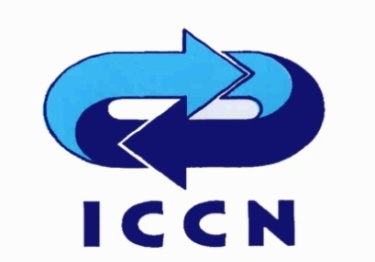 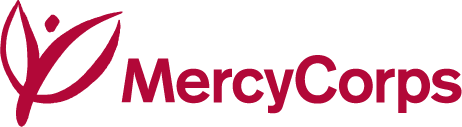 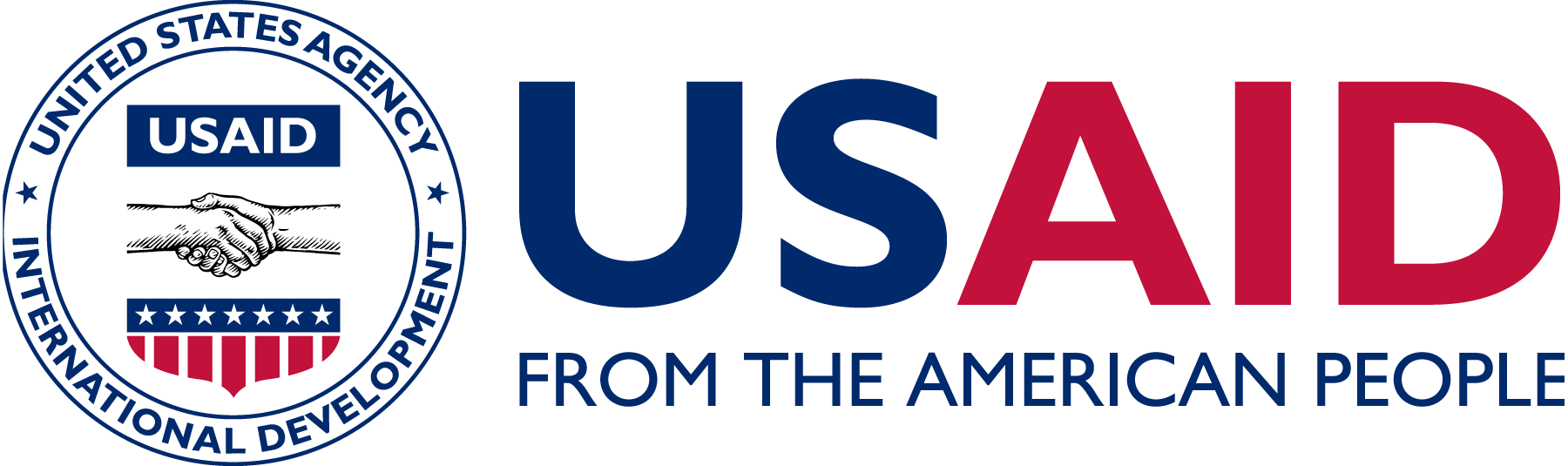 პროექტის ფარგლებში შექმნილია განათლების ,კარიერის და შესაძლებლობების განვითარების ფონდი
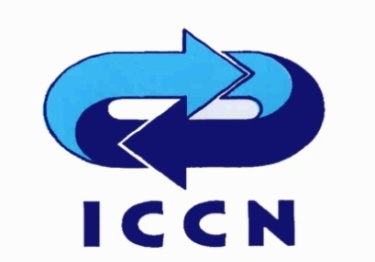 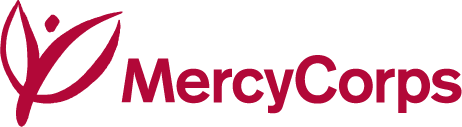 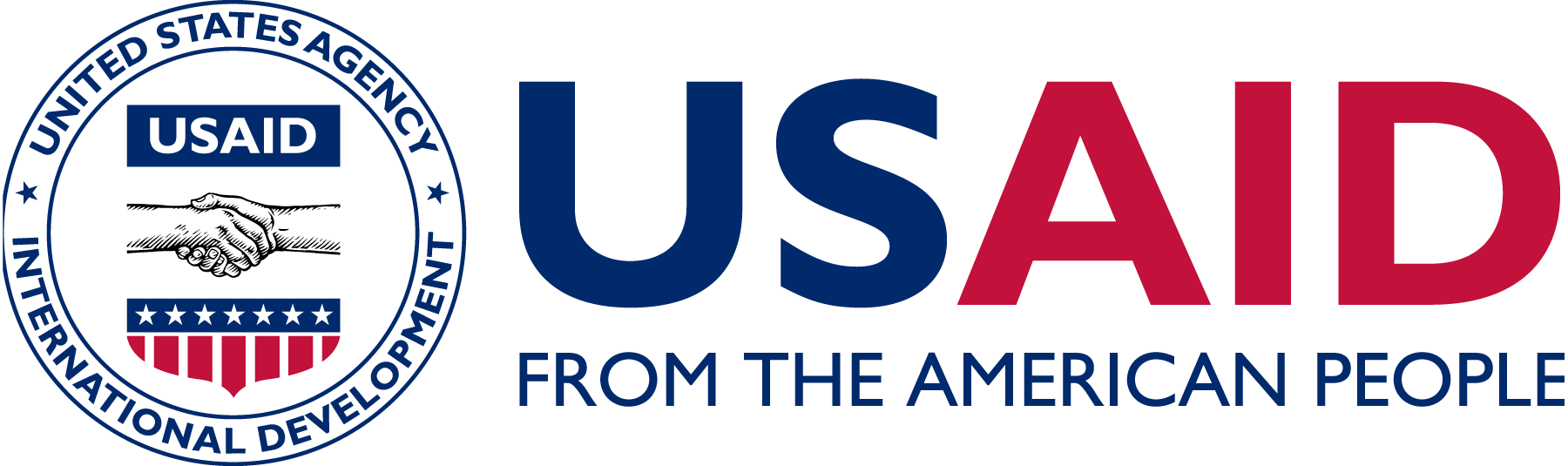 ფონდი სთვაზობს პროგრამის სამიზნე ჯგუფებს  (ქალები, გოგონები, ვაჟები) განათლების გაღრმავების მხარდამჭერ საგრანტო პროგრამებს, მაღალი მოტივაციის და აკადემიური მოსწრების მქონე მოსწავლეების ფინანსურ მხარდაჭერას.

 ასევე, გაიცემა მცირე გრანტები სოფლად მცხოვრები ქალებისთვის,  რათა განახორციელონ საინტერესო პროექტები, ჩაერთონ ქალაქისა დ ადგილობრივი თემის ცხოვრებაში.
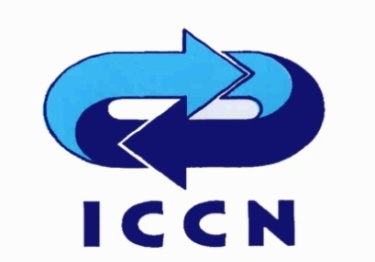 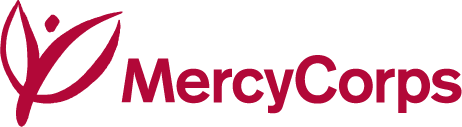 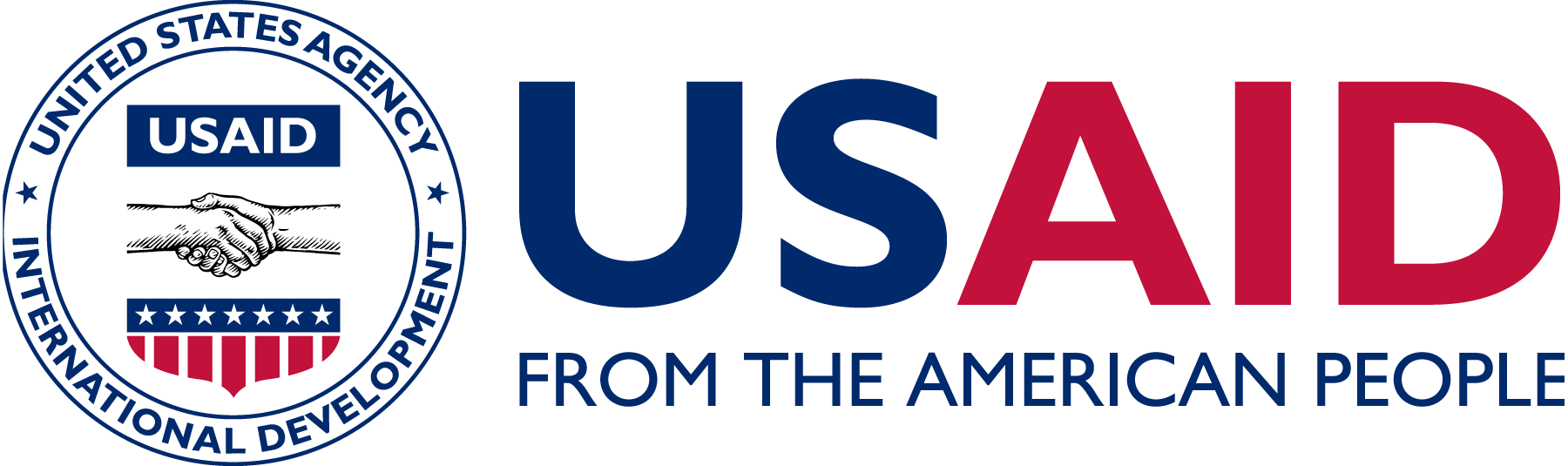 ფონდის მიერ დაფინანსებული იქნება:
 
 ბიზნესის გავნითარება და შესაბამისი ცოდნისა და უნარების განვითარება
 
 სპეციალური ბიზნეს ტრეინინგები
 
 სტაჯირება ადგილობრივ ბიზნეს სექტორში
 
 სოფლის მეურნეობის განვითარება; მესაქონლეობა, მიწადმოქმედება
 
 ავტომობილის მართვის კურსები
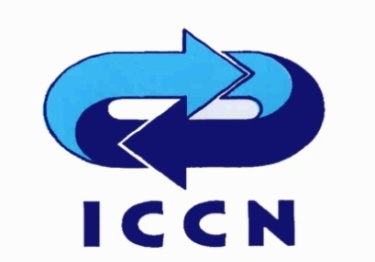 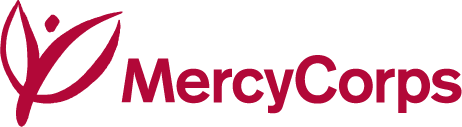 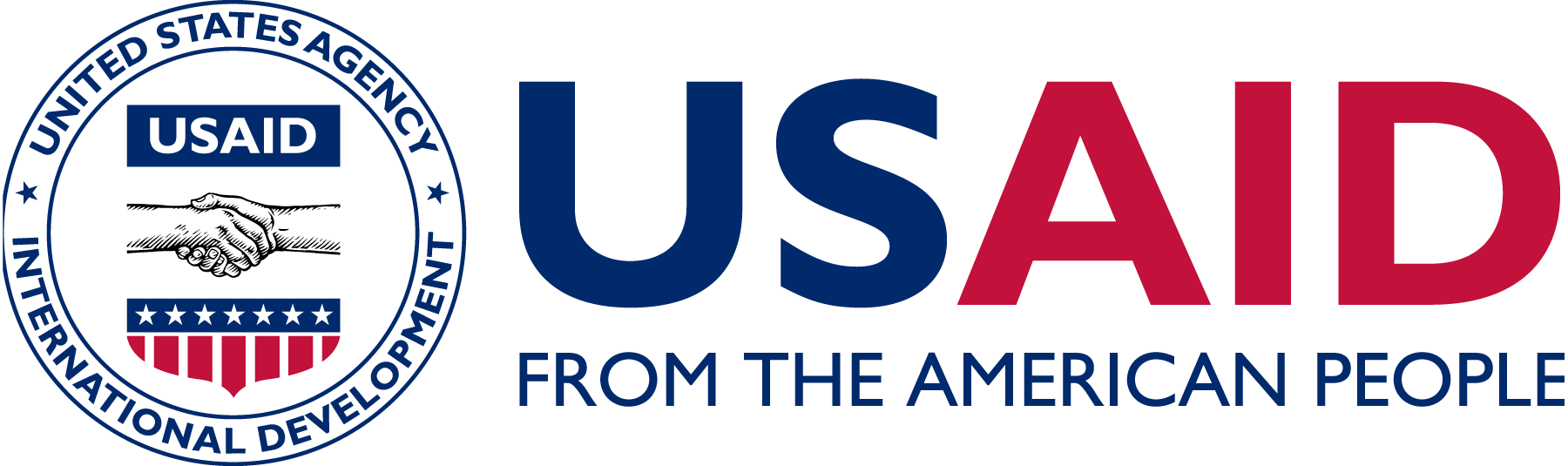 კანდიდატების შერჩევა მოხდება  სააპლიკაციო ფორმების და სამოტივაციო წერილების საშუალებით.

შემდგომში შეიქმნება კომისია, რომელიც გამოავლენს 8 კანდიდატს თითოეული მუნიციპალიტეტიდან.


სულ დაფინანსდება 104 კანდიდატი 13 მუნიციპალიტეტიდან.
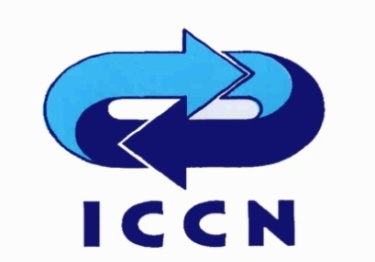 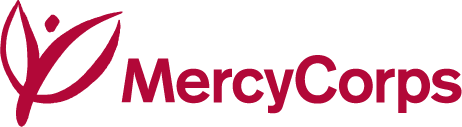 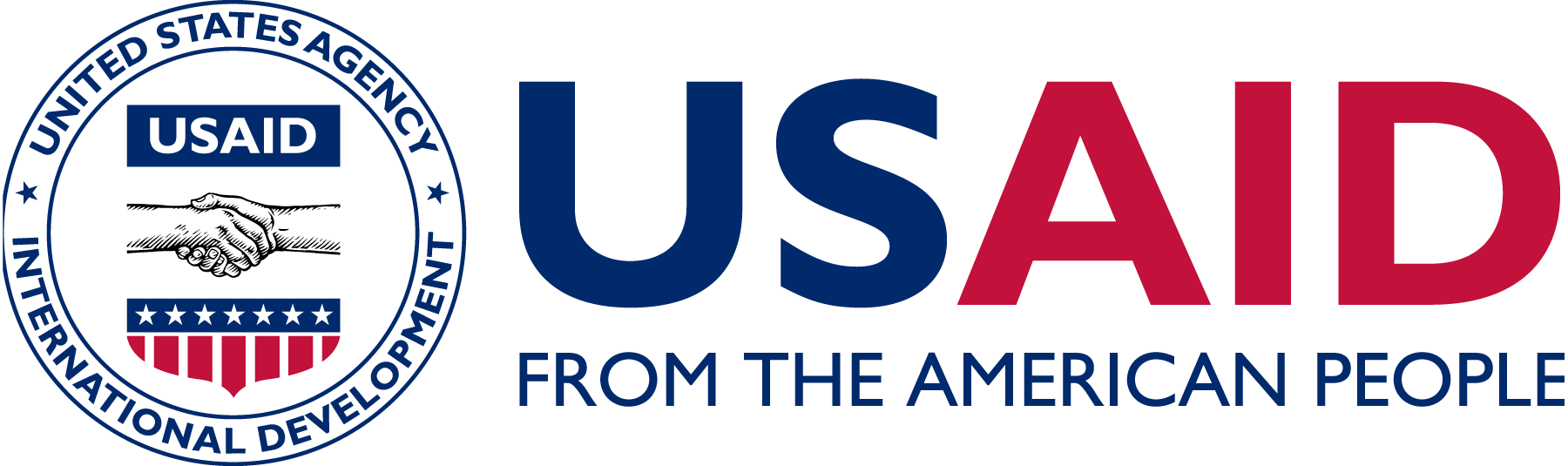 გეგმები:
 
ფონდის მდგრადობისა და ფუნქციონერებისთვის აუცილებელია  პროექტის აქტივობებისა და პრიორიტეტების დაკავშირება უკვე არსებულ ფონდებთან    (როგორც ადგილობრივ ასევე საერთაშორისო).

ასევე, თანადაფინანსება ადგილობრივი ბიზნესებისა და თვითმართველობების მხრიდან.
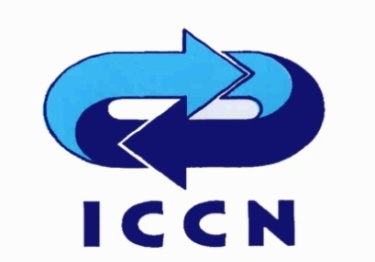 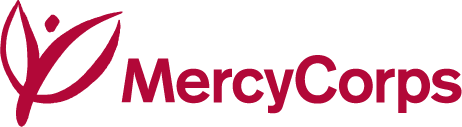 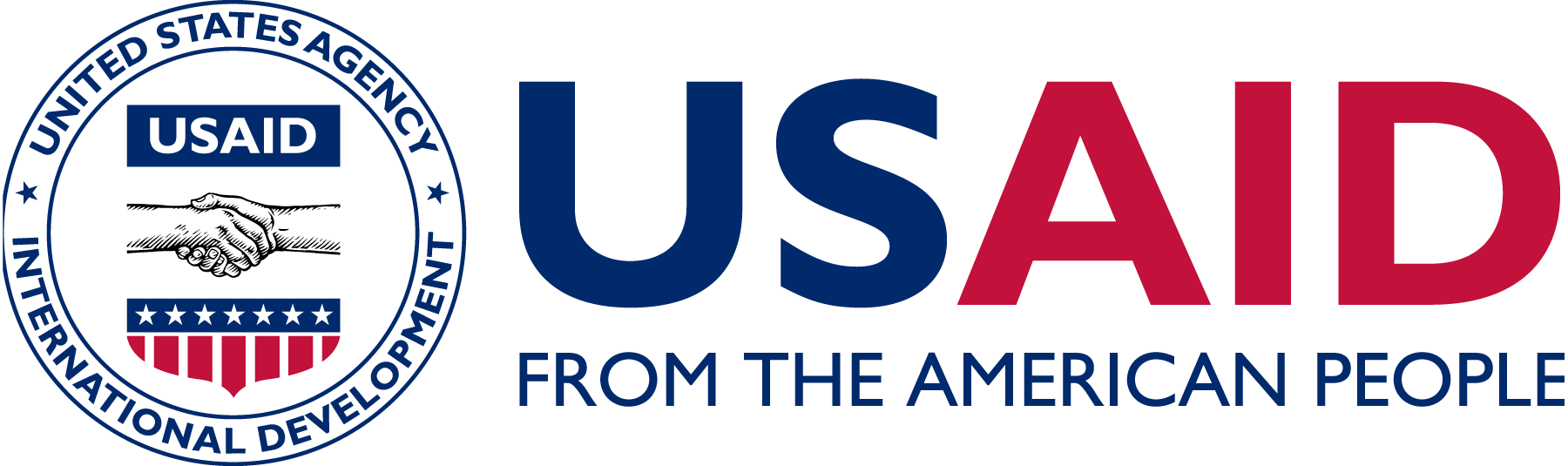